Правописание парных согласных на конце слов
Учитель –логопед
Закроева Татьяна Александровна МБОУ Остерская средняя школа
Словарно-орфографическая работа
Разгадайте изографы
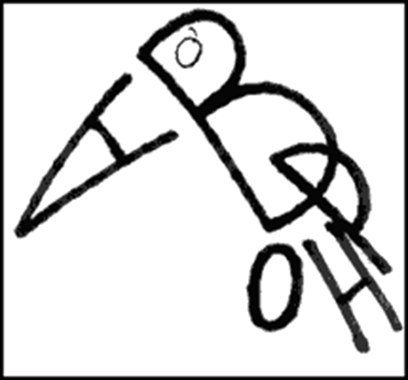 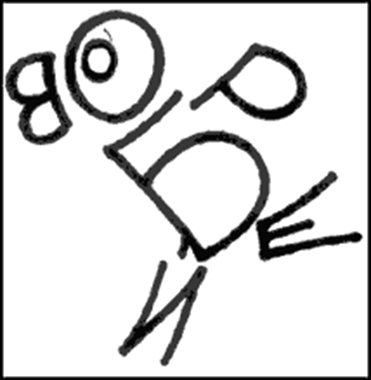 Какое здесь спряталось слово?
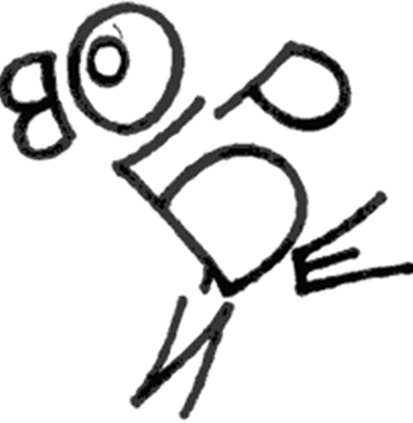 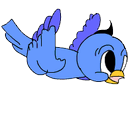 Какое здесь спряталось слово?
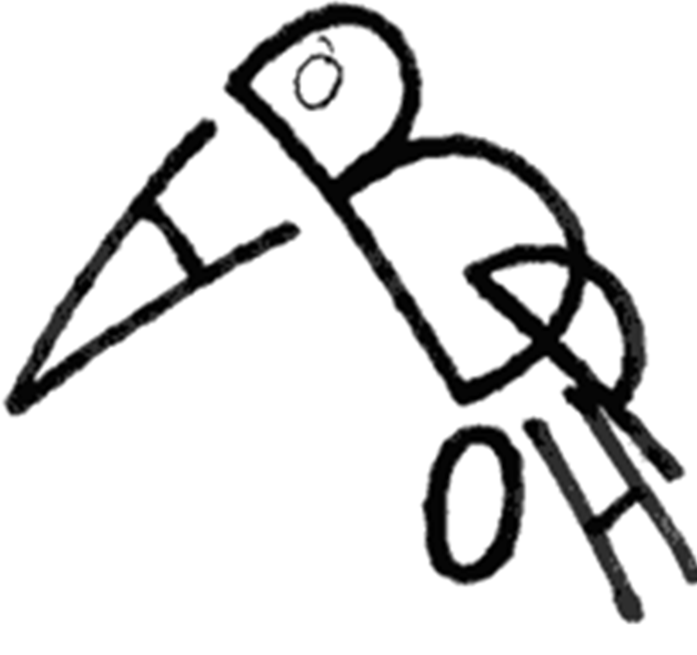 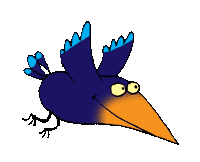 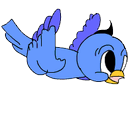 эта…
гла…
утю…
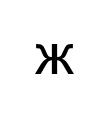 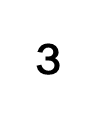 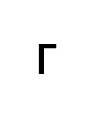 Правописание парных согласных на конце слов
Правописание парных согласных на конце слов
Б__Д__З__Г__Ж__В
П    Т    С    К   Ш   Ф
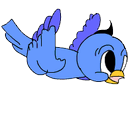 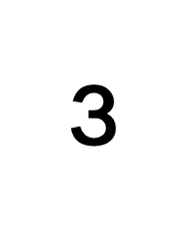 арбу…
шка…
фла…
пло…
поез…
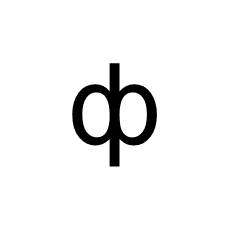 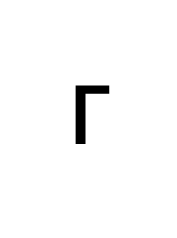 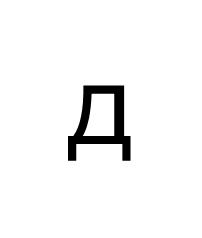 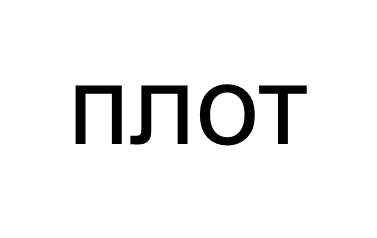 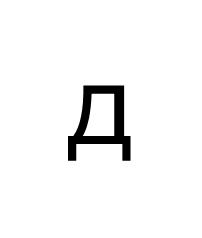 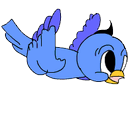 Опиши свой шарик
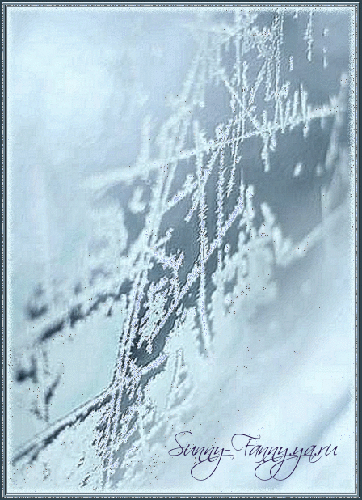 Какой это мастер
На стекла нанёс
И листья, и травы,
И запахи роз?
Подберите синонимы к слову МОРОЗ.
Подберите антонимы к слову МОРОЗ.